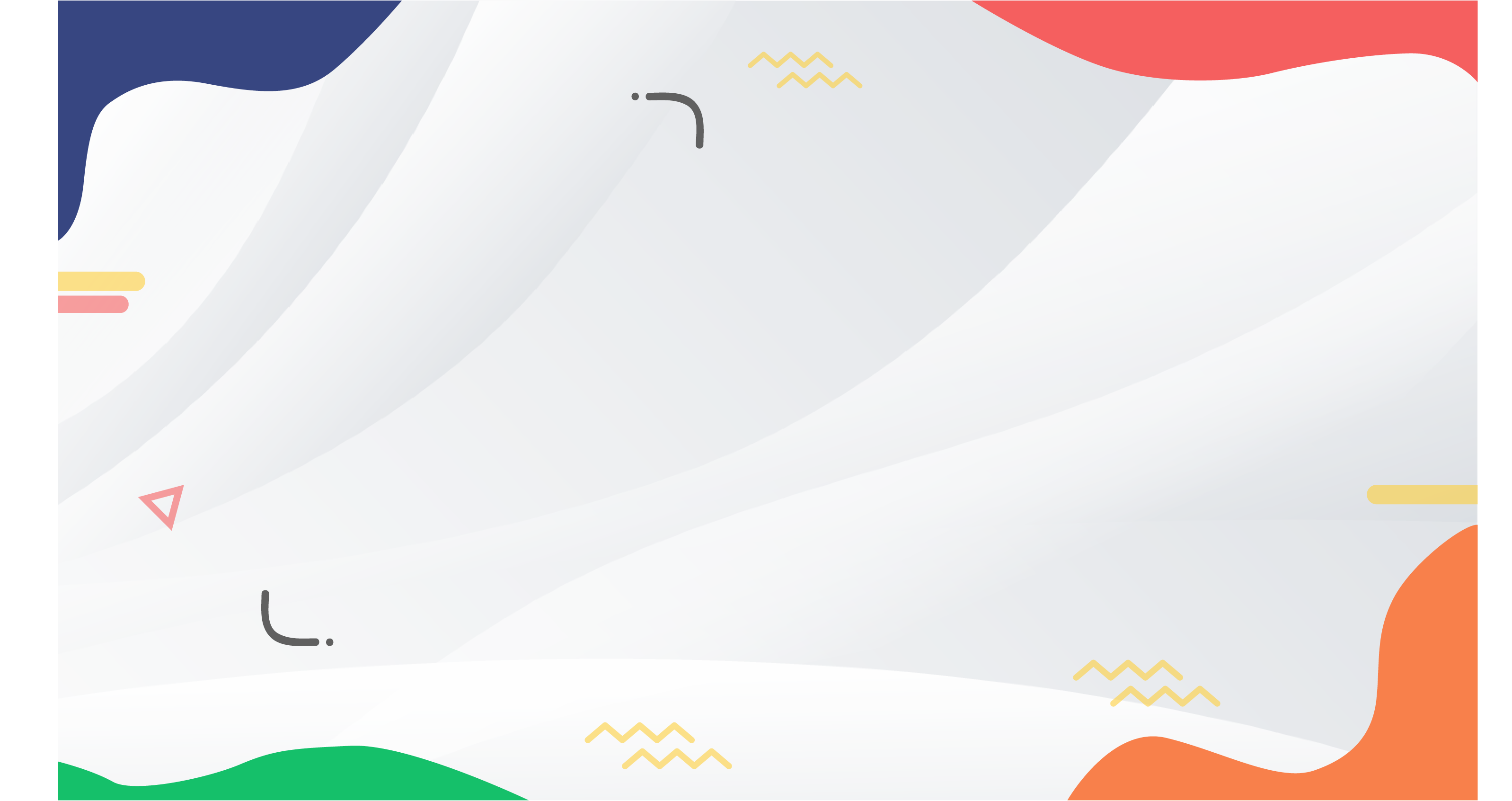 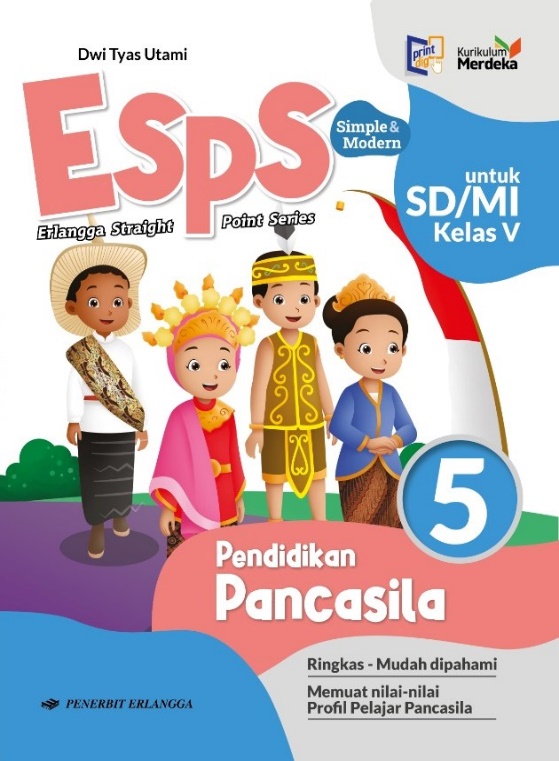 MEDIA MENGAJAR
Pendidikan Pancasila
UNTUK SD/MI KELAS V
BAB 1
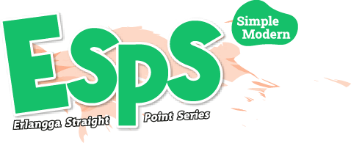 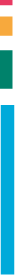 HUBUNGAN ANTARSILA PANCASILA
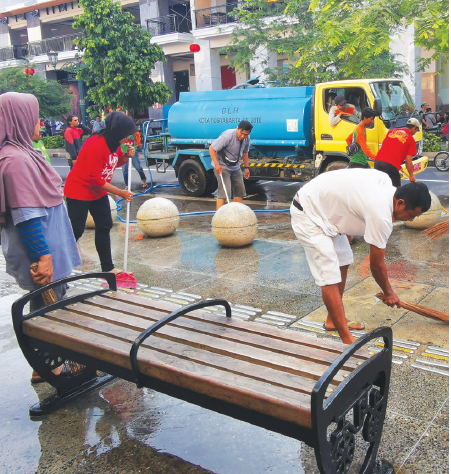 TUJUAN PEMBELAJARAN:
Menjelaskan hubungan antarsila Pancasila.
Menjelaskan penerapan nilai-nilai Pancasila.
Menjelaskan gotong royong dalam keragaman sesuai nilai-nilai Pancasila.
Menjelaskan penerapan gotong royong dalam lingkup kabupaen dan kota.
Menerapkan gotong royong dalam kehidupan sehari-hari.
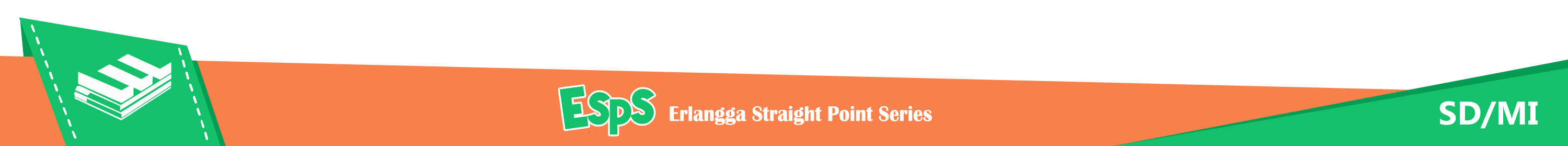 Sumber: www.shutterstock.com
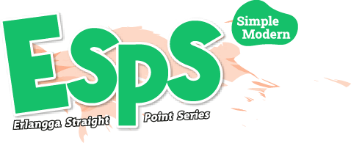 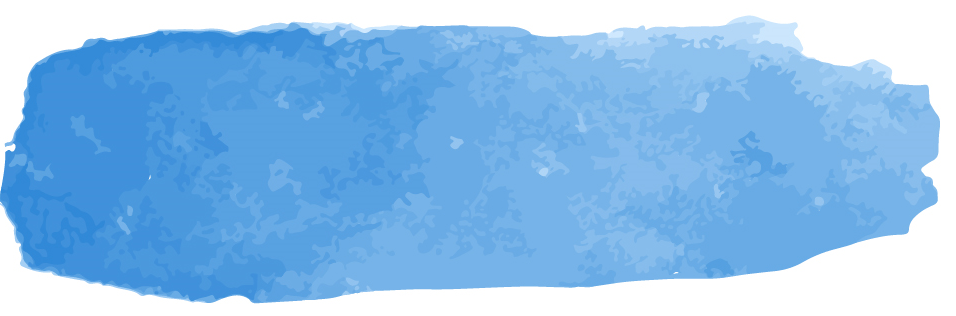 A. Hubungan Antarsila dalam Pancasila
Sila-sila dalam Pancasila merupakan satu kesatuan 
karena saling menjiwai satu sama lain. 
Pancasila memiliki kedudukan penting dalam kehidupan bangsa kita.
Pancasila sebagai 
Kepribadian Bangsa
Pancasila sebagai 
Ideologi Bangsa
Pancasila sebagai 
Dasar 
Negara
Pancasila sebagai 
Sumber dari Segala Sumber Hukum
Pancasila sebagai Pandangan Hidup Bangsa
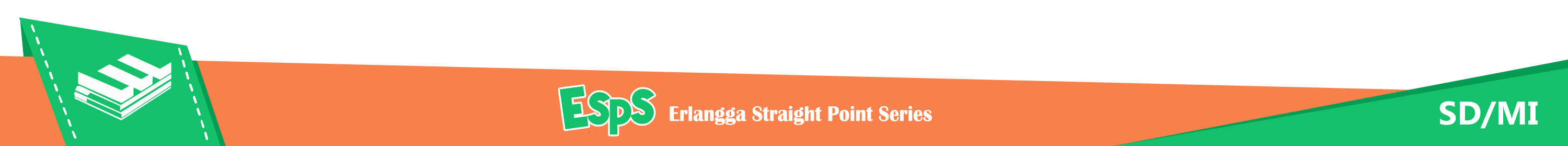 Berikut adalah nilai-nilai dalam sila-sila Pancasila.
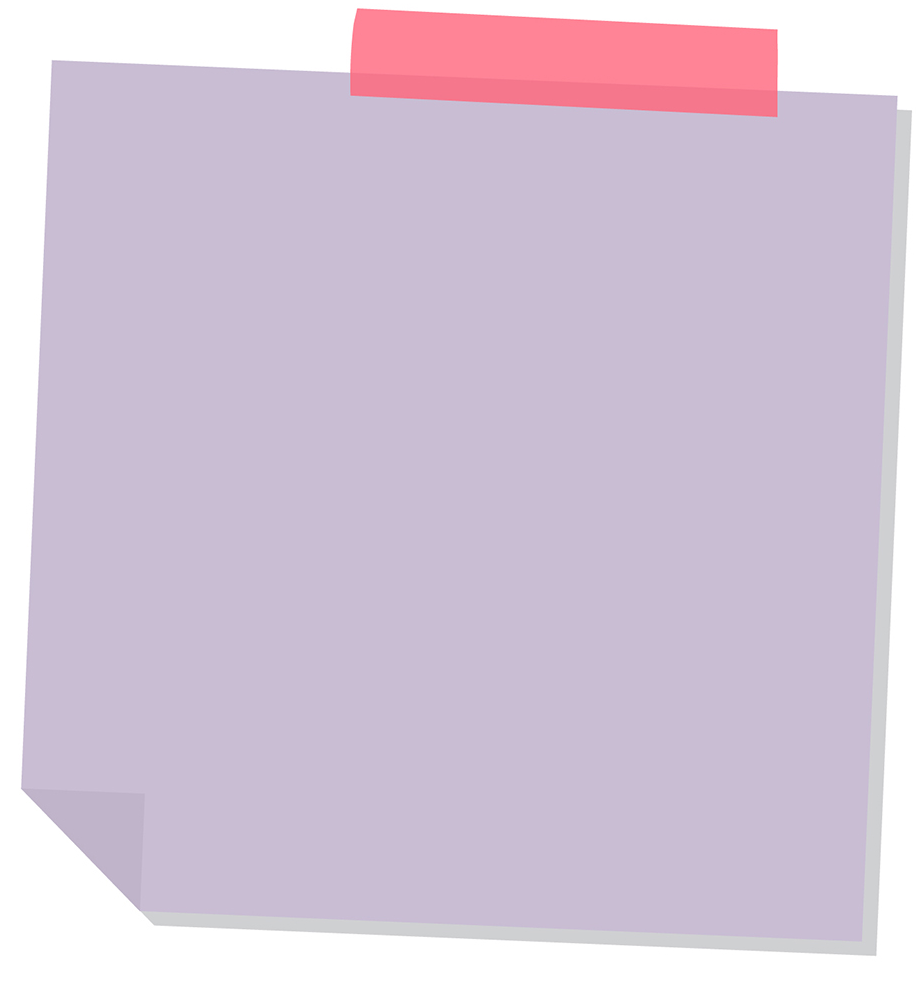 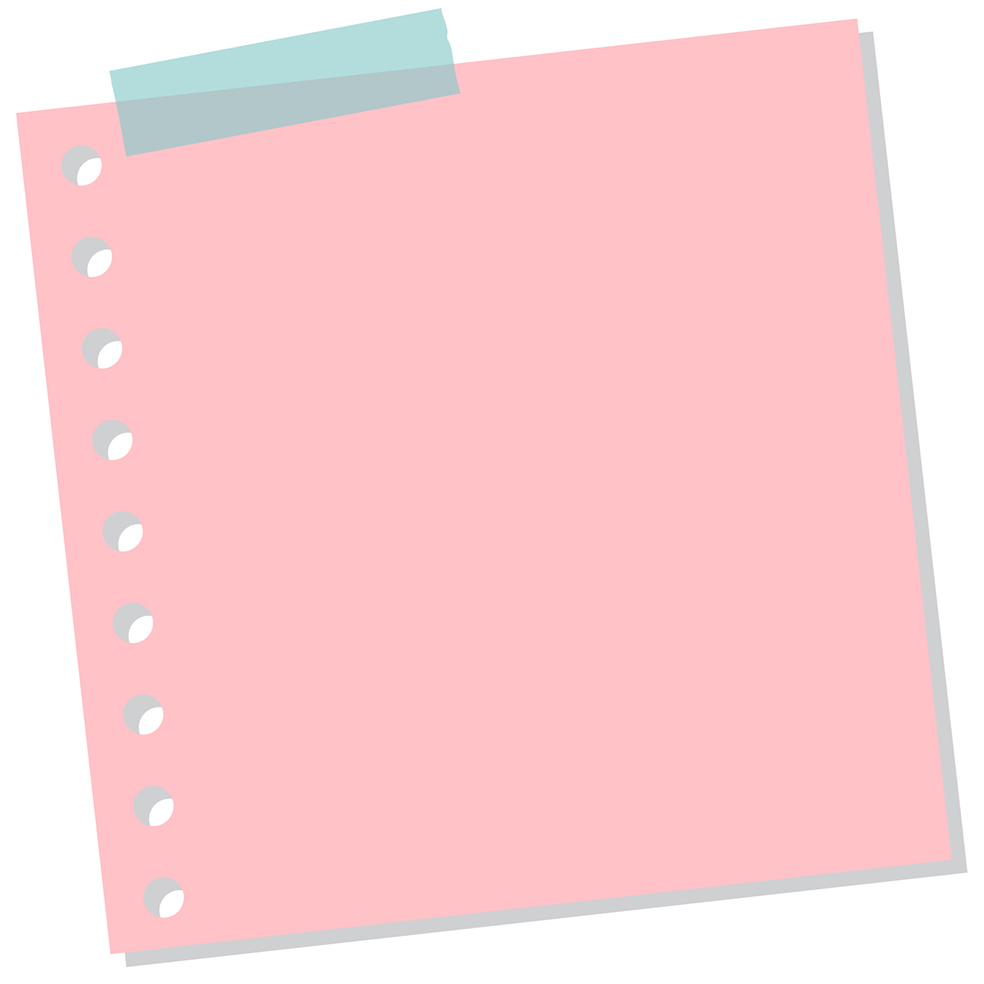 Sila Pertama Pancasila
Sila Kedua Pancasila
Percaya kepada Tuhan Yang Maha Esa.
Melaksanakan ibadah sesuai ajaran dan kepercayaannya.
Menghormati umat seagama dan umat beragama lain.
Tidak melakukan perbuatan anti-Ketuhanan.
Mengakui persamaan harkat, derajat, dan martabat manusia.
Menghargai orang lain tanpa membeda-bedakan.
Menjaga keseimbangan antara hak dan kewajiban.
Menjunjung tinggi nilai kemanusiaan.
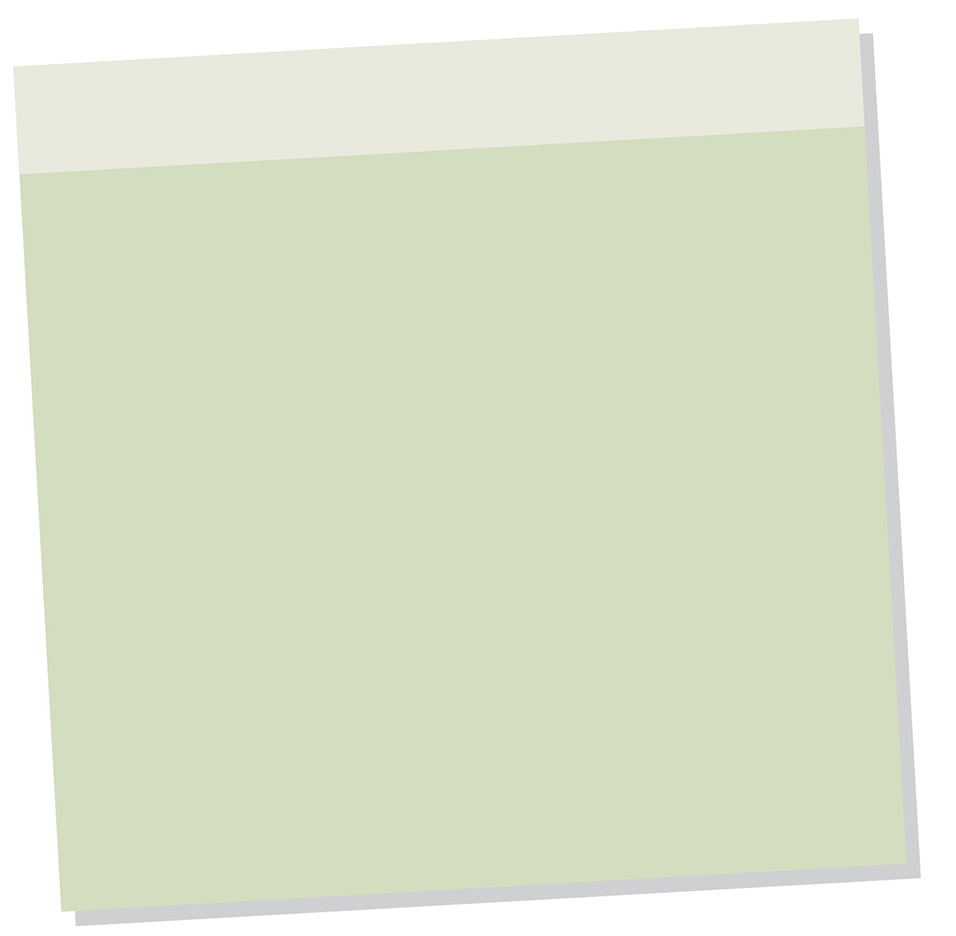 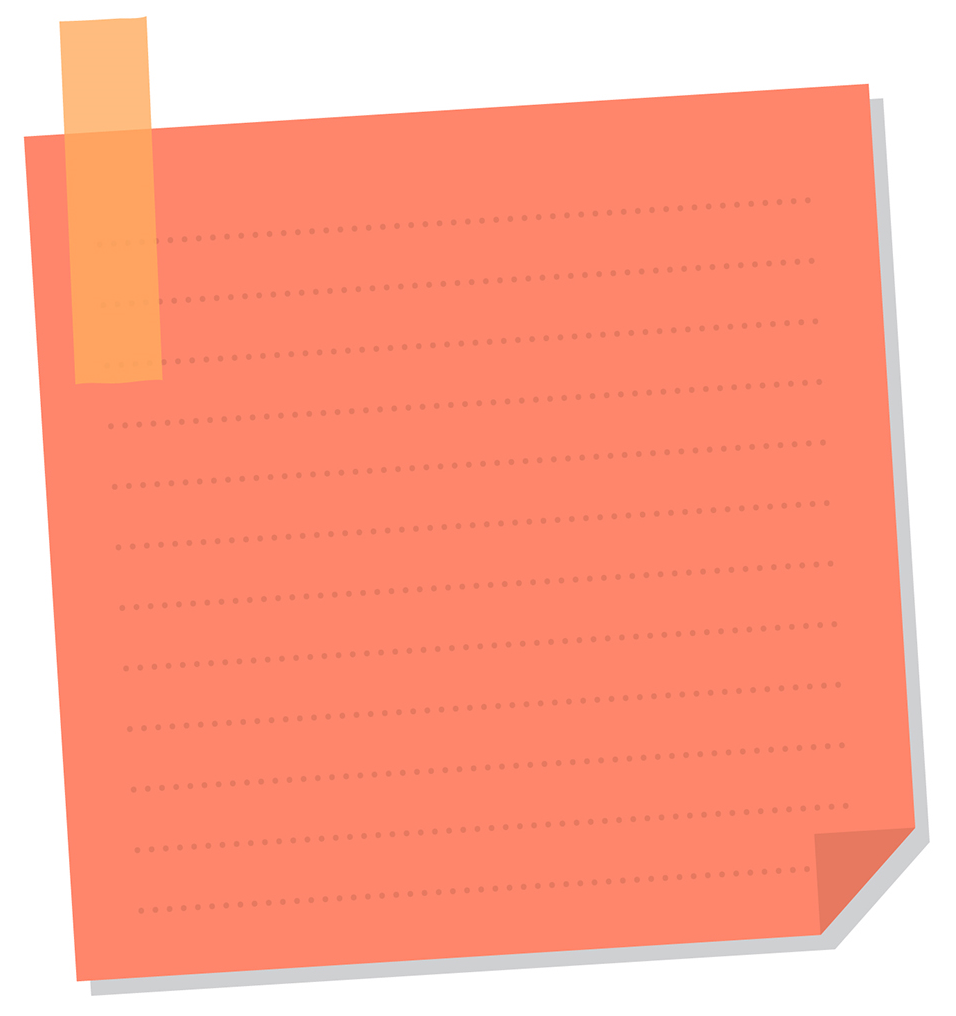 Sila Ketiga Pancasila
Sila Keempat Pancasila
Mengutamakan kepentingan bersama.
Mengakui keragaman dalam bangsa Indonesia dan tidak menjadikan perbedaan sebagai alasan untuk merusak persatuan.
Mengutamakan persatuan demi kemajuan bangsa.
Kedaulatan ada di tangan rakyat yang bersumber pada nilai kemanusiaan, kekeluargaan, dan gotong royong.
Memutuskan sesuatu melalui musyawarah, memberi kesempatan orang lain berpendapat, dan menerima hasil musyawarah dengan lapang dada.
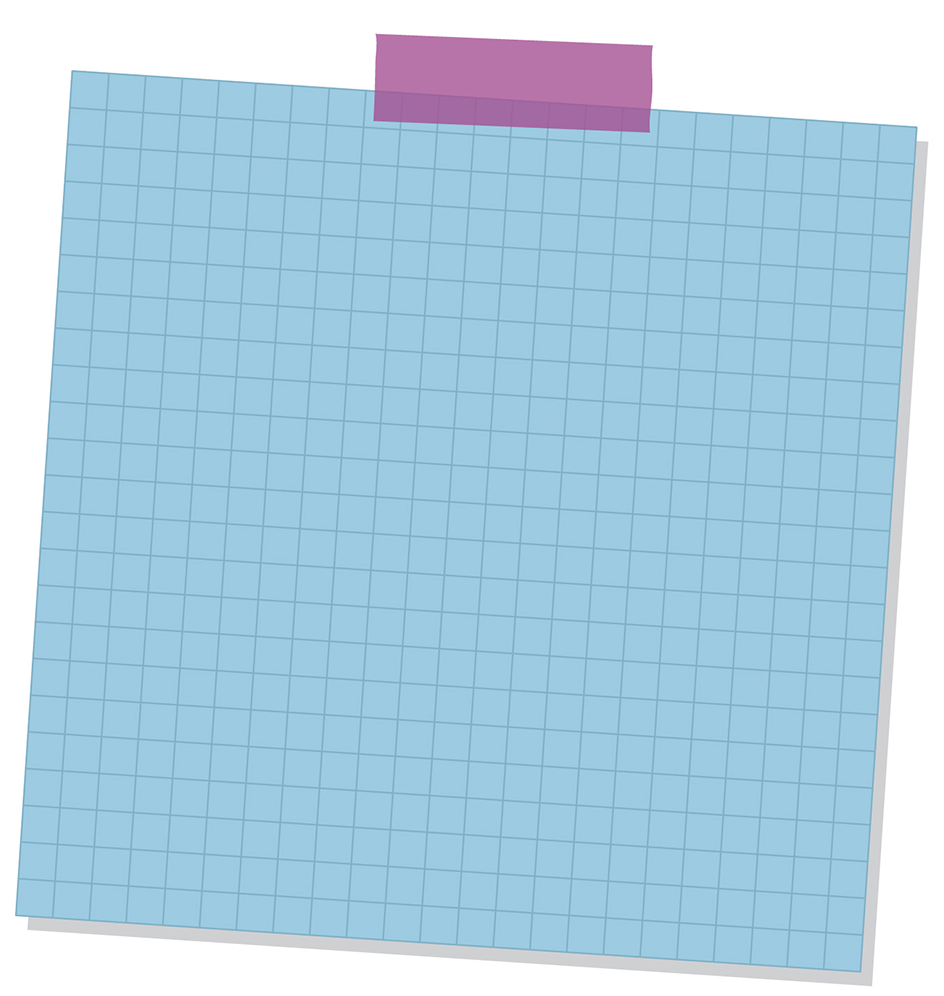 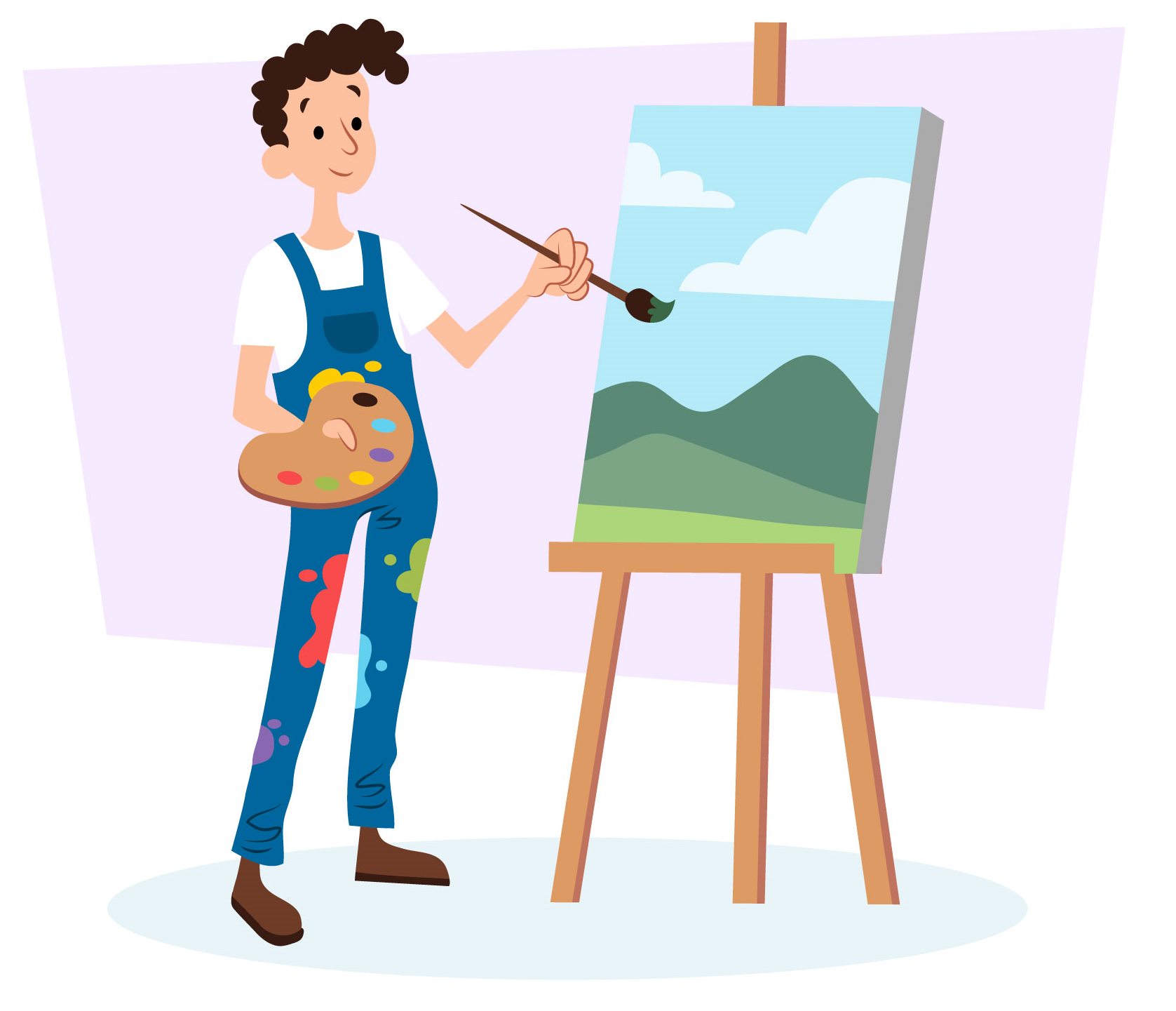 Sila Kelima Pancasila
Bersikap adil terhadap semua orang tanpa membedakan golongan.
Menciptakan masyarakat yang adil, makmur, dan sejahtera.
Suka bekerja keras dan menghargai hasil karya orang lain.
Perhatikan hubungan antarsila dalam Pancasila berikut.
Hubungan sila pertama dengan sila lainnya
Mampu berperilaku adil demi kesejahteraan bersama sesuai ajaran agama.
Mampu menghargai perbedaan pendapat dengan orang lain.
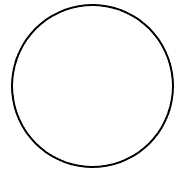 Menjalankan perintah agama dengan menjunjung tinggi nilai kemanusiaan.
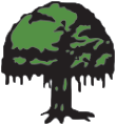 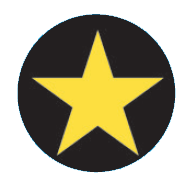 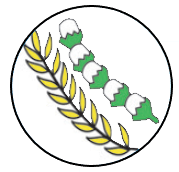 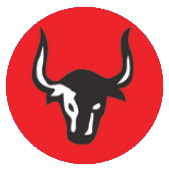 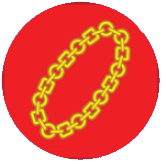 Membangun nilai persatuan dengan menjadikan agama sebagai dasarnya.
Hubungan sila kedua dengan sila lainnya
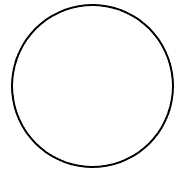 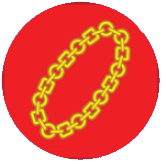 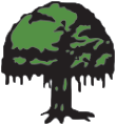 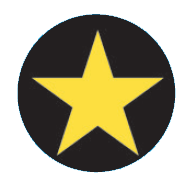 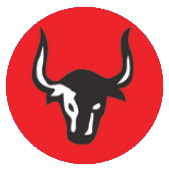 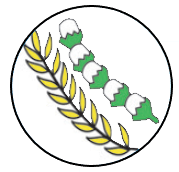 Setiap manusia berhak hidup sejahtera dan diperlakukan secara adil sesuai nilai persatuan bangsa.
Memperlakukan manusia lain sesuai harkat dan martabatnya sebagai sesama makhluk ciptaan Tuhan.
Dengan demikian, manusia memiliki derajat, hak, dan kewajiban yang sama tanpa memandang perbedaan agama, suku, dan golongan.
Hubungan sila ketiga dengan sila lainnya
Kehidupan yang damai dan sejahtera diperoleh dari sikap saling menghargai dan memperlakukan setiap orang secara adil.
Nilai persatuan didasarkan pada nilai ketuhanan dan kemanusiaan. Persatuan ini diharapkan dapat membuat kehidupan masyarakat damai dan sejahtera.
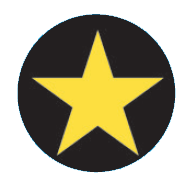 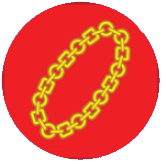 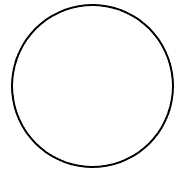 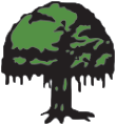 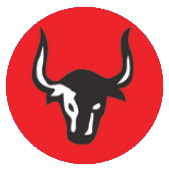 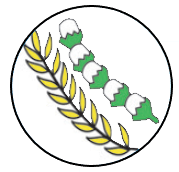 Hubungan sila keempat dengan sila lainnya
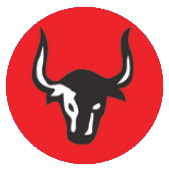 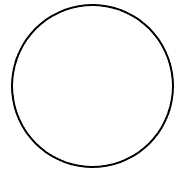 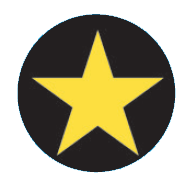 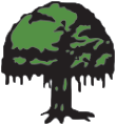 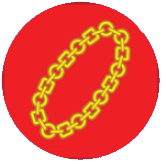 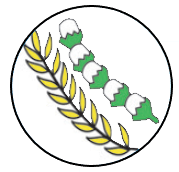 Pengambilan suatu keputusan dalam musyawarah dilandasi nilai-nilai agama yang mengedepankan sikap menghargai perbedaan pendapat.
Mengutamakan kepentingan bersama dalam mengambil keputusan demi persatuan.
Menganggap semua orang memiliki hak yang sama dalam menyampaikan pendapat.
Hubungan sila kelima dengan sila lainnya
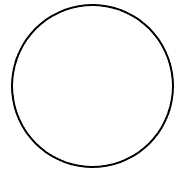 Dalam menciptakan keadilan dalam masyarakat, kita harus berlandaskan pada nilai ketuhanan yang berkemanusiaan dan mencapai persatuan dari hasil musyawarah yang demokratis.
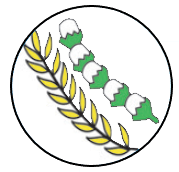 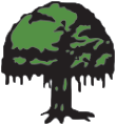 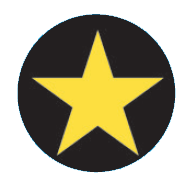 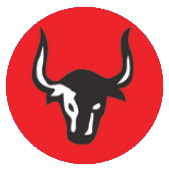 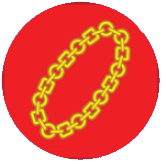 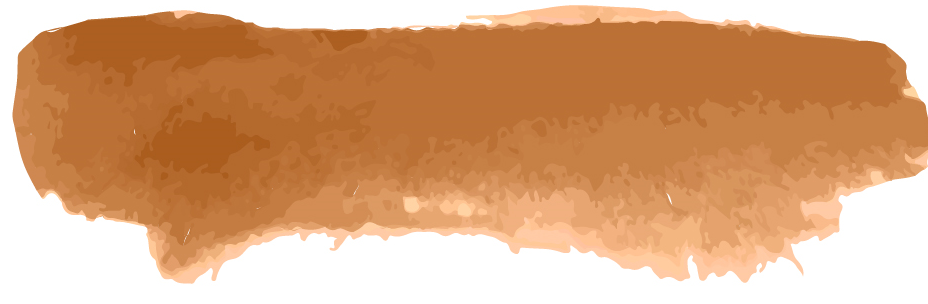 B. Penerapan Pancasila bagi Warga Negara Indonesia
Contoh penerapan sila pertama dalam kehidupan sehari-hari.
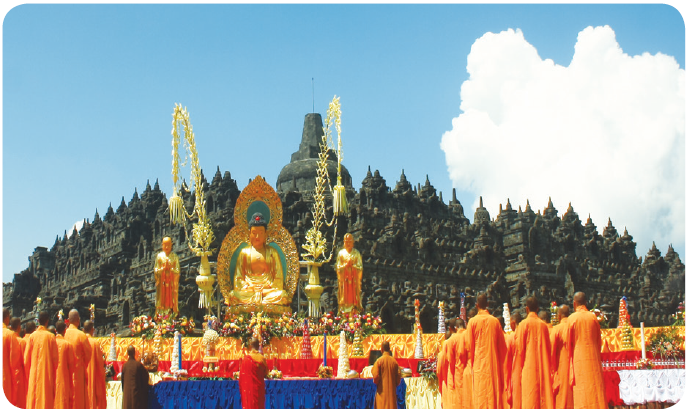 Beribadah di rumah ibadah sesuai agama dan keyakinan yang dianut.
Menjenguk tetangga yang sakit meskipun berbeda agama.
Memberi kesempatan umat beragama lain untuk menjalankan ibadahnya.
Sumber: www.shutterstock.com
Tidak memaksakan agama kita kepada orang lain yang sudah menganut agama tertentu.
Saat perayaan Waisak, Candi Borobudur digunakan untuk rangkaian ibadah umat Buddha.
Contoh penerapan sila kedua dalam kehidupan sehari-hari.
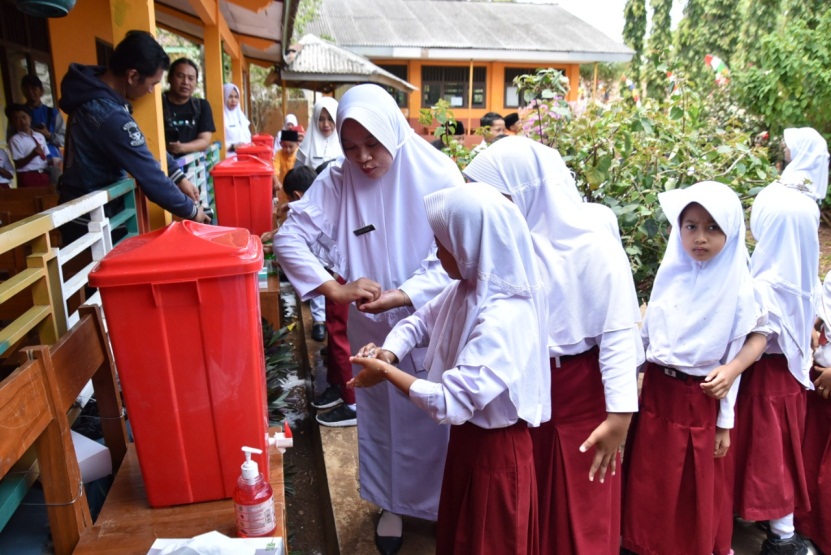 Menghargai semua orang yang kita temui tanpa memandang perbedaan yang dimiliki.
Menghormati orang yang lebih tua dengan berperilaku sopan dan santun.
Menolong orang lain yang kesusahan, seperti memberikan sumbangan untuk korban bencana.
Mengantre dengan tertib, misalnya saat ingin menggunakan toilet umum.
Sumber: jatengprov.go.id
Mengantre dengan tertib merupakan salah satu penerapan sila kedua dalam kehidupan sehari-hari.
Contoh penerapan sila ketiga dalam kehidupan sehari-hari.
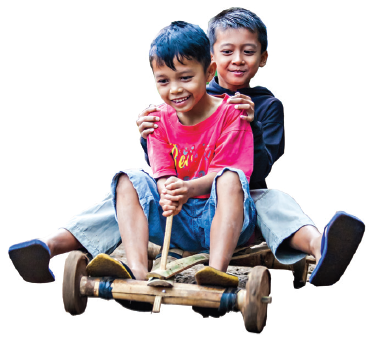 Bergaul dengan semua orang secara rukun tanpa memandang perbedaan yang ada.
Sumber: www.shutterstock.com
Menggunakan produk dalam negeri demi memajukan pengusaha lokal.
Siap melakukan bela negara jika diperlukan.
Bangga terhadap kebudayaan bangsa Indonesia dengan mempelajari dan melestarikannya.
Tidak membeda-bedakan teman saat bermain.
Contoh penerapan sila keempat dalam kehidupan sehari-hari.
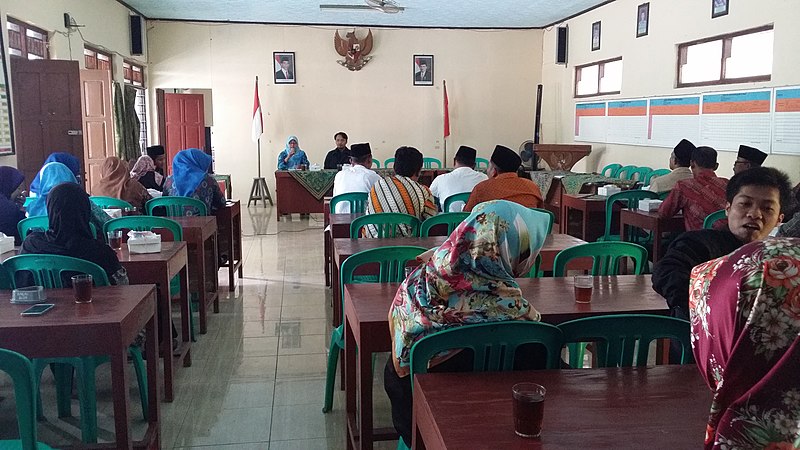 Membiasakan diri untuk bermusyawarah dalam upaya menyelesaikan suatu masalah.
Menyampaikan pendapat dalam musyawarah dengan cara yang santun.
Mendengarkan pendapat orang lain saat mengikuti musyawarah.
Menghormati hasil keputusan dari musyawarah yang diikuti.
Sumber: www.commons.wikimedia.org
Musyawarah merupakan tradisi masyarakat Indonesia yang sudah ada sejak dulu.
Contoh penerapan sila kelima dalam kehidupan sehari-hari.
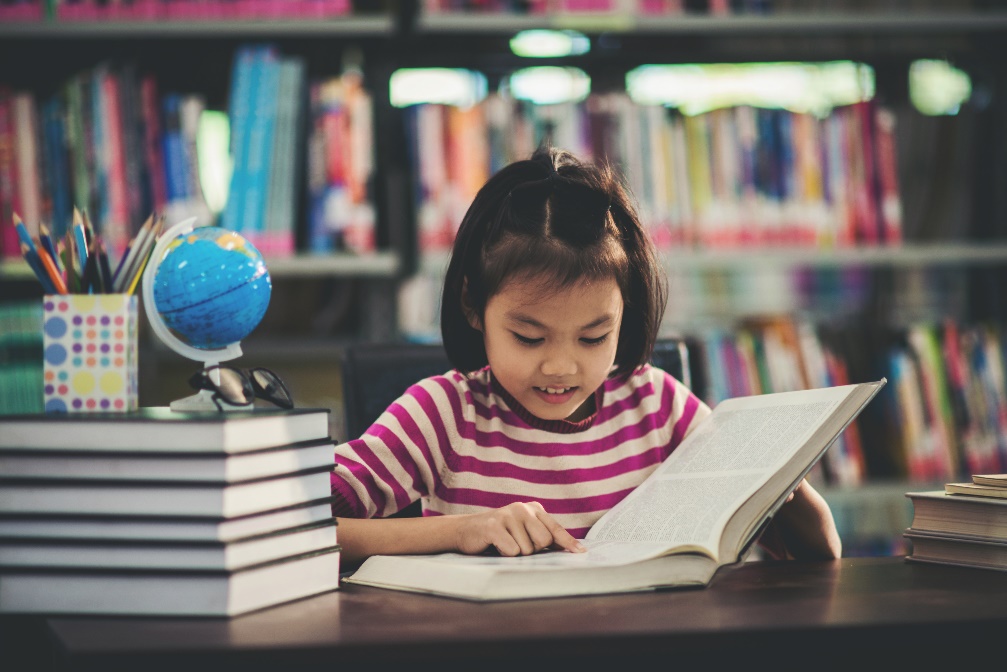 Suka bekerja keras.
Membiasakan diri hidup hemat dan tidak bermewah-mewahan.
Menghindari perilaku yang dapat merugikan orang lain.
Menghargai hasil karya orang lain.
Sumber: www.freepik.com
Bersikap adil terhadap sesama.
Bekerja keras dengan giat belajar untuk meraih cita-cita.
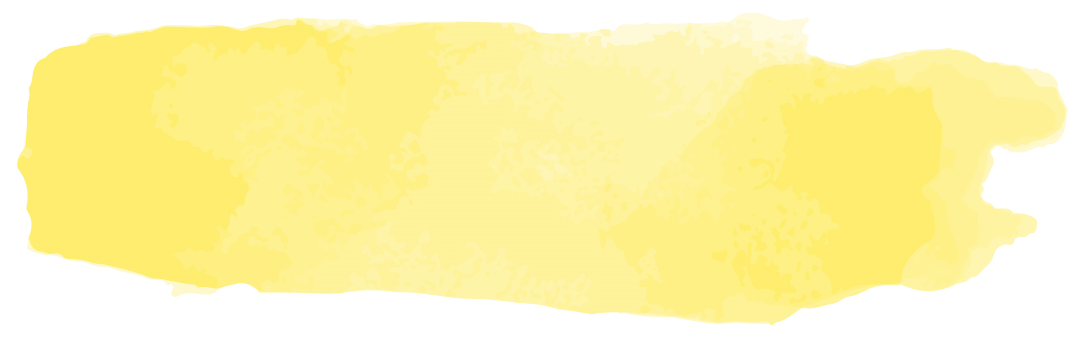 C. Tradisi Gotong Royong di Indonesia
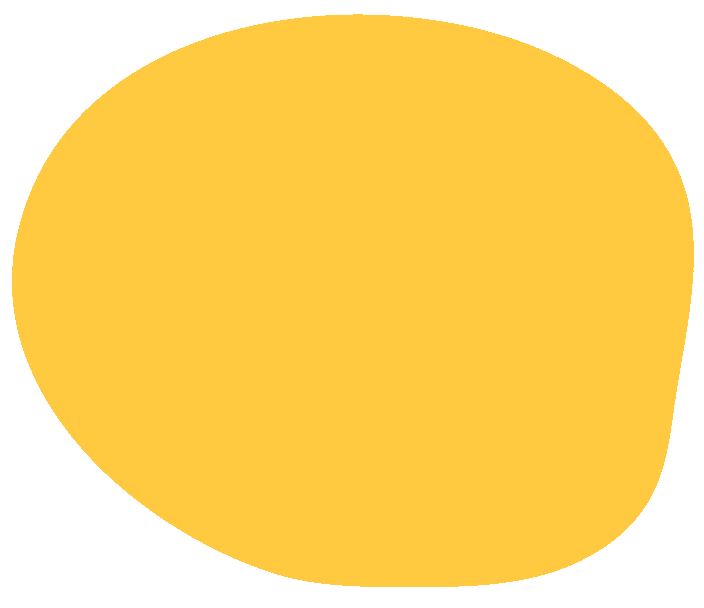 Sila pertama: gotong royong dapat dianggap sebagai ibadah yang menunjukkan ketaatan kepada Tuhan Yang Maha Esa.
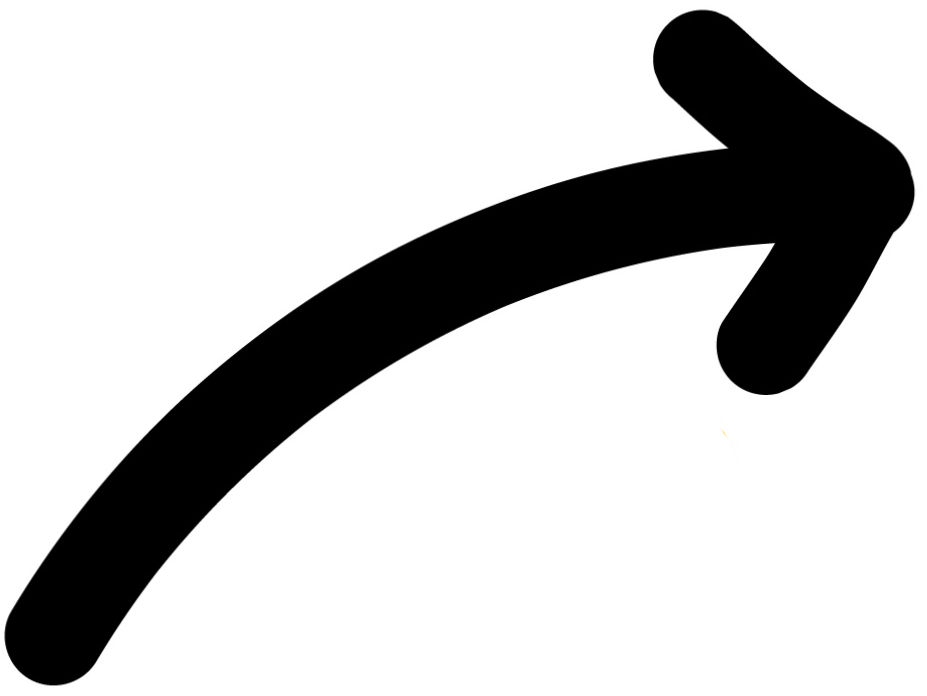 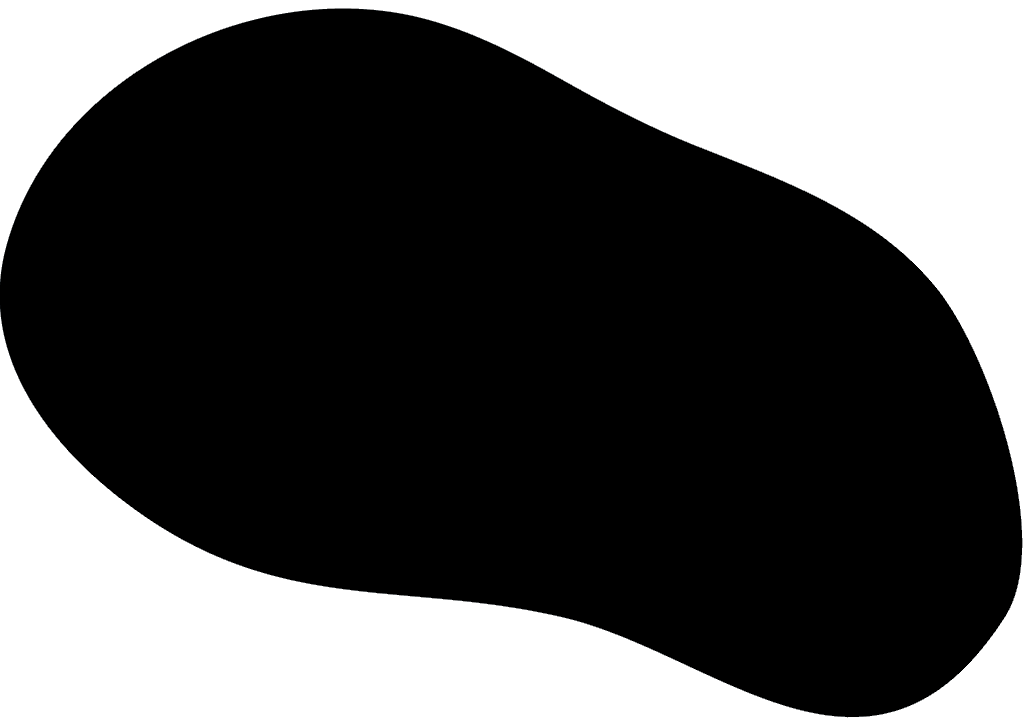 Gotong royong sesuai nilai Pancasila
Sila kedua: gotong royong didasari oleh nilai-nilai kemanusiaan untuk meringankan beban orang lain.
Sila ketiga: gotong royong tidak dapat berjalan tanpa adanya persatuan warga.
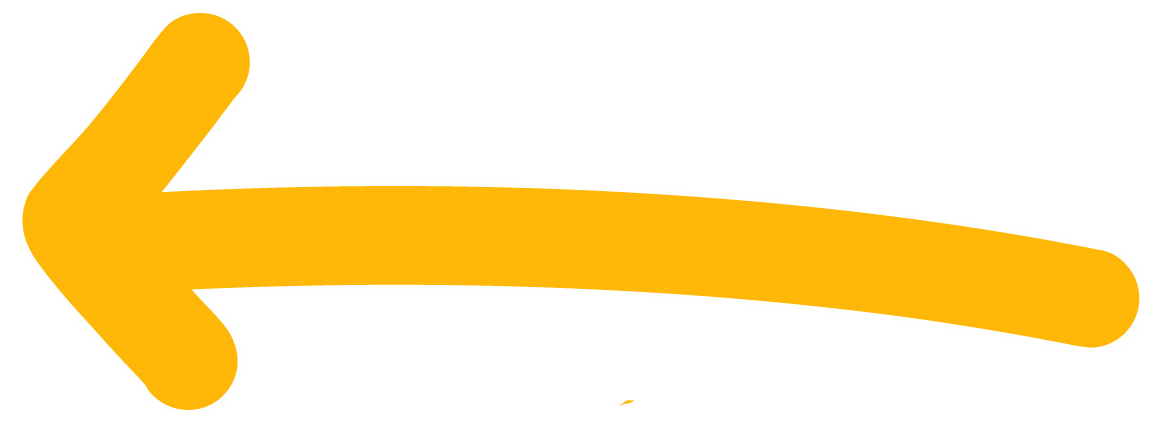 Sila keempat: dalam gotong royong perlu diadakan musyawarah agar dapat berjalan secara efektif.
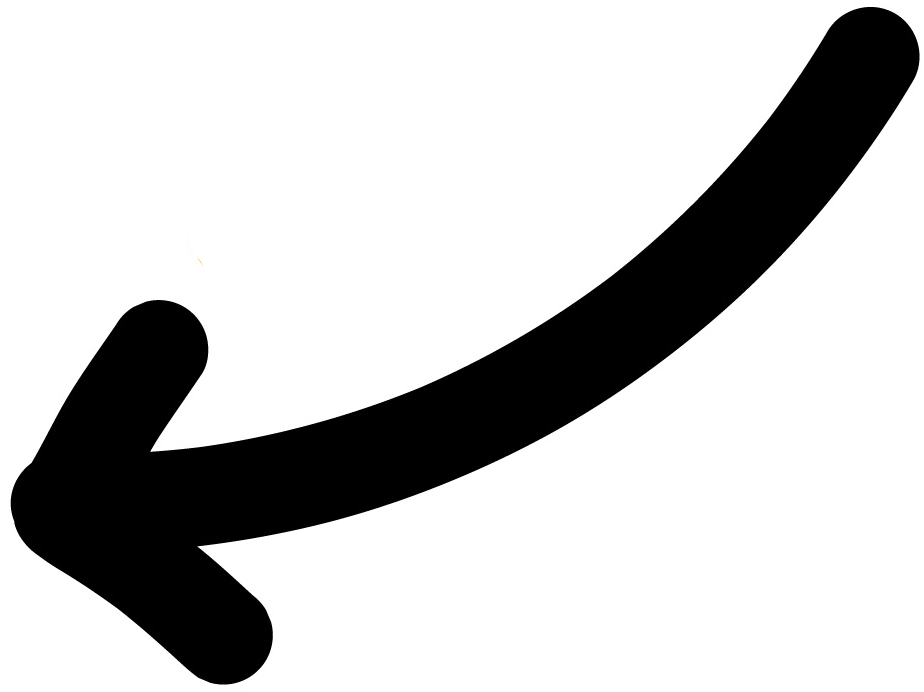 Sila kelima: dalam gotong royong perlu dilakukan pembagian tugas secara adil.
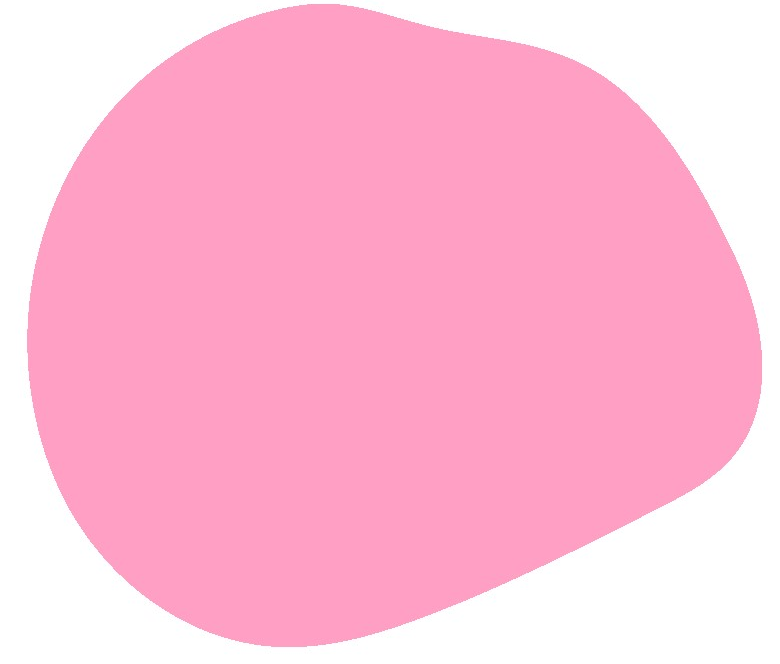 Gotong Royong dalam Keragaman
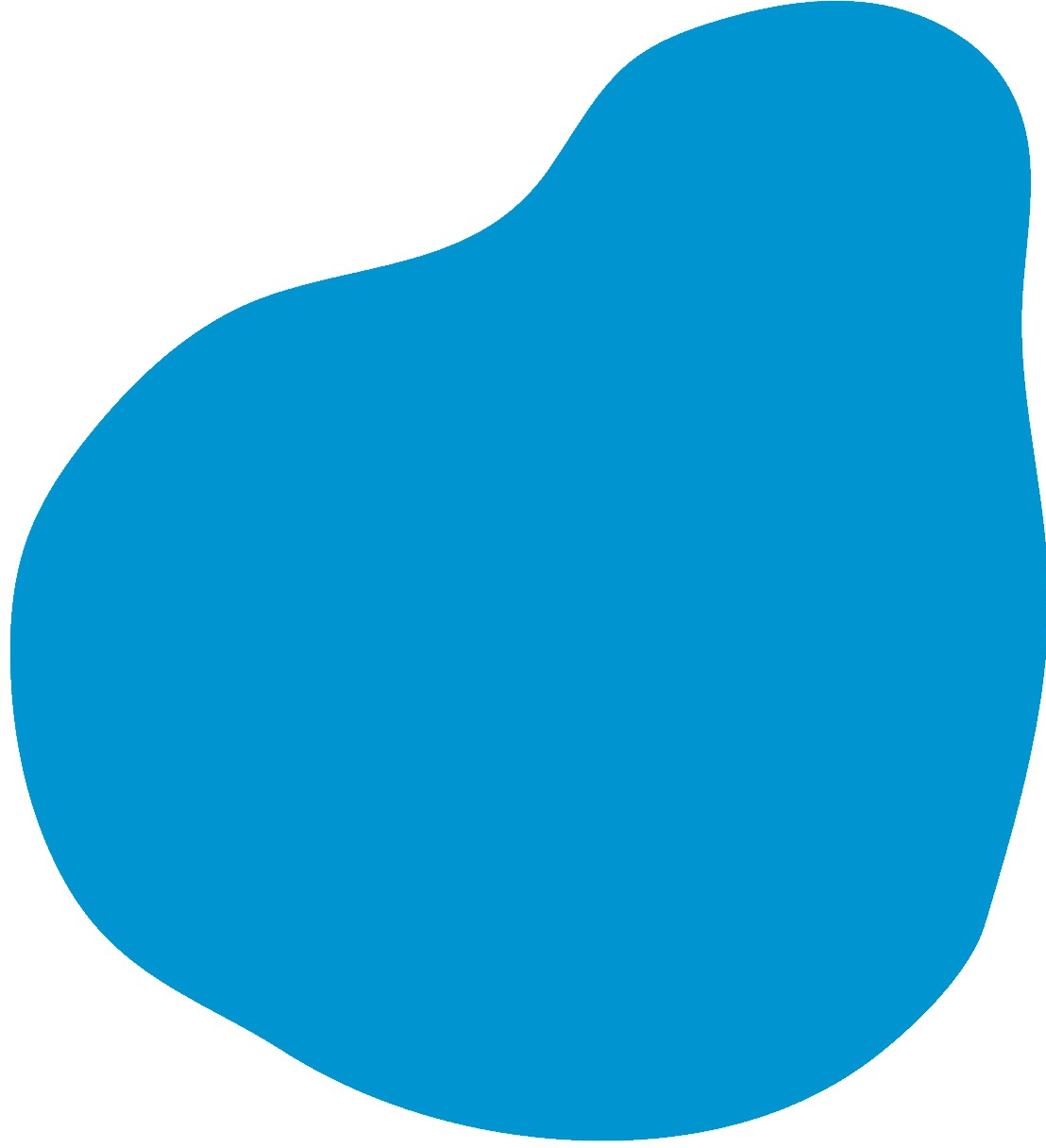 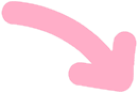 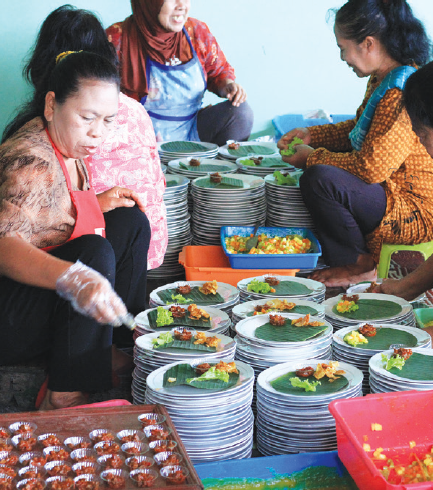 Gotong royong memiliki ,nilai-nilai positif, seperti kebersamaan, kerukunan, kerja sama, dan kekeluargaan.
Saat bergotong royong, keragaman yang ada tidak menjadi masalah. Gotong royong dapat menyatukan berbagai perbedaan.
Masyarakat yang sering melakukan kegiatan gotong royong akan hidup dengan rukun dan terhindar dari perpecahan.
Sumber: www.shutterstock.com
Gotong royong dapat meningkatkan rasa kebersamaan antarwarga.
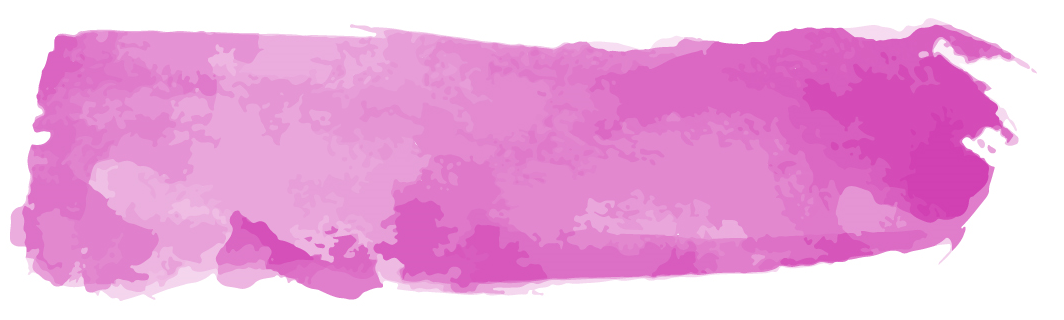 D. Penerapan Gotong Royong di Kota dan Kabupaten
Kota merupakan wilayah otonom di bawah provinsi yang dipimpin oleh wali kota.
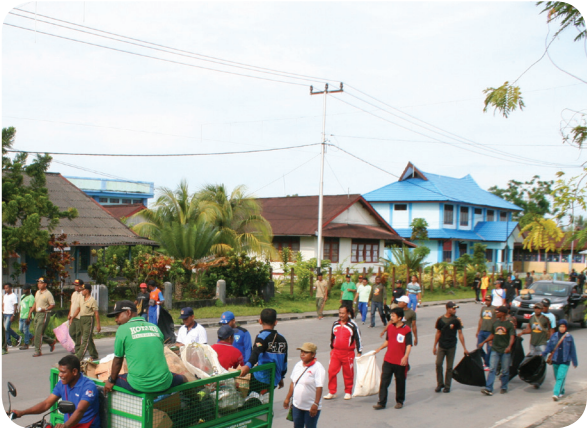 Sumber: www.shutterstock.com
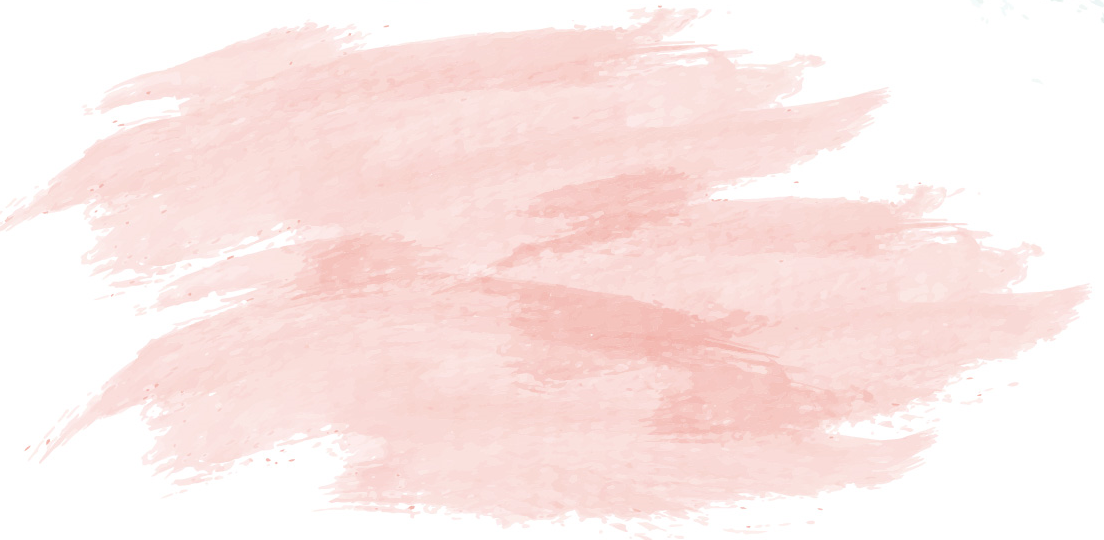 Contoh kegiatan gotong royong di kota.
Membersihkan lingkungan pantai bersama-sama (untuk wilayah pesisir).
Melakukan kegiatan jalan pagi bersama sambil membersihkan jalan-jalan kota.
Mengikuti kegiatan donor darah untuk membantu warga lain yang membutuhkan darah.
Mengumpulkan sumbangan untuk warga lain yang terkena musibah.
Kegiatan jalan pagi bersama sambil membersihkan jalan kota.
Kabupaten merupakan wilayah otonom di bawah provinsi yang dipimpin oleh bupati.
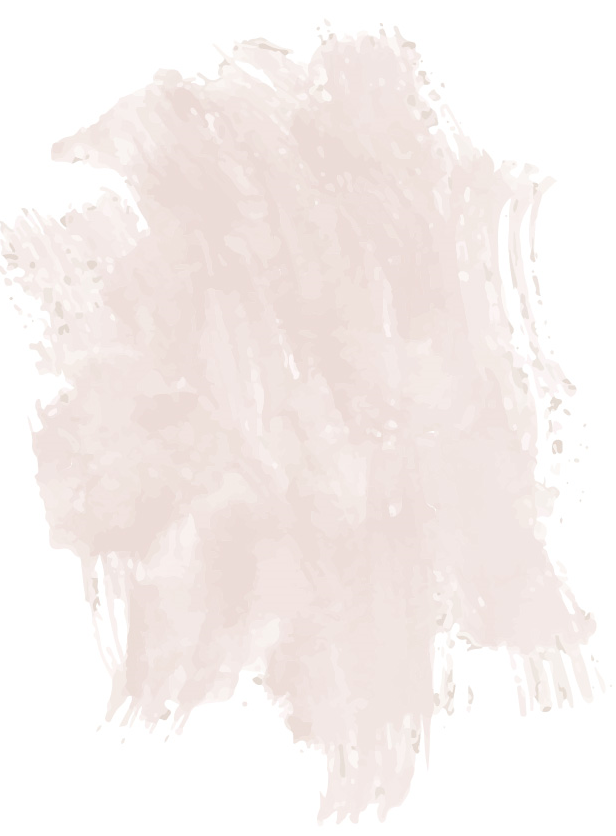 Contoh kegiatan gotong royong di kabupaten.
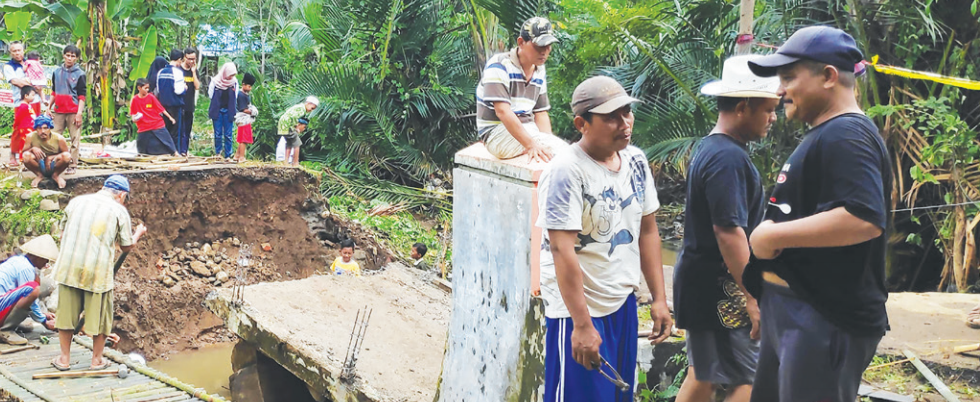 Membersihkan sungai bersama-sama.
Memperbaiki fasilitas umum bersama-sama.
Membantu warga yang lain saat mangadakan hajatan.
Membantu warga lain memperbaiki rumahnyayang terkena musibah.
Bersama-sama membangun tempat peribadatan.
Sumber: www.shutterstock.com
Warga bergotong royong memperbaiki jembatan yang digunakan untuk menyeberang sungai.